An Introduction to the ACGME
Dean Seehusen, MD, MPH
Associate Dean for Graduate Medical Education
Professor of Family Medicine
The Future of the ACGME
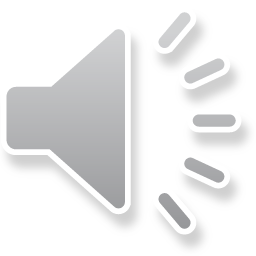 Where is the ACGME going?
Defining educational characteristics of programs that produce high quality physicians
Defining the key indicators of quality and safety that should be used to judge programs and institutions
What threshold should be used to allow a program or institution to train physicians?
Can competency-based training replace time-based training of physicians?
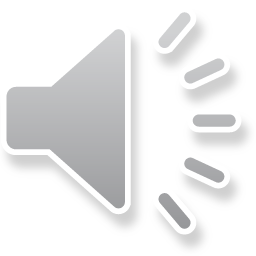 Nasca TJ, Weiss KB, Bagian JP, Brigham TP. The accreditation system after the "next accreditation system". Acad Med. 2014 Jan;89(1):27-9.
Entrustable Professional Activities
The ACGME is now laying the groundwork to move residency programs toward using Entrustable Professional Activities (EPAs) as a core part of resident competency assessment
EPAs are observable activities that are required of practicing physicians
Reflect one or more ACGME competencies
Examples from Internal Medicine:
Resuscitate, stabilize, and care for unstable or critically ill patients
Manage care of patients with chronic diseases across multiple care settings.
Demonstrate professional behavior
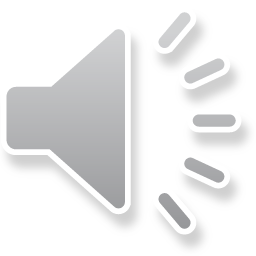 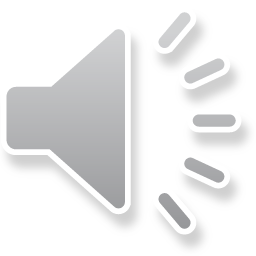 Caverzagie KJ, Cooney TG, Hemmer PA, Berkowitz L. The development of entrustable professional activities for internal medicine residency training: a report from the Education Redesign Committee of the Alliance for Academic Internal Medicine. Acad Med. 2015;90(4):479-84.
Learning Objectives
Upon completion of this session, participants should be able to:

Define common terms associated with the ACGME accreditation process
Describe the modern accreditation cycle
Describe the current state of competency-based evaluation of medical learners
Define the purpose of the Program Evaluation Committee and Clinical Competency Committee
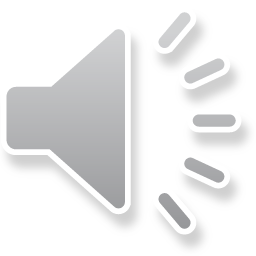 Bibliography
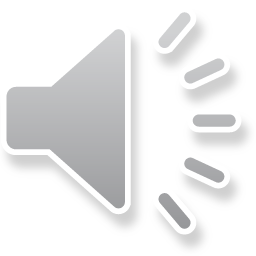 Bibliography
Nasca TJ, Philibert I, Brigham T, Flynn TC. The next GME accreditation system--rationale and benefits. N Engl J Med. 2012 Mar 15;366(11):1051-6.
Nasca TJ, Weiss KB, Bagian JP, Brigham TP. The accreditation system after the "next accreditation system". Acad Med. 2014 Jan;89(1):27-9.
Accreditation Council for Graduate Medical Education.  Available at: https://www.acgme.org/ 
Holt KD, Miller RS, Vasilias J, Byrne LM, Cable C, Grosso L, Bellini LM, McDonald FS. Relationships Between the ACGME Resident and Faculty Surveys and Program Pass Rates on the ABIM Internal Medicine Certification Examination. Acad Med. 2018 Aug;93(8):1205-1211.
Philibert I, Nasca TJ. The Program Self-Study and the 10-Year Site Visit: Rationale for a New Approach. J Grad Med Educ. 2015 Jun;7(2):310-2.
Bibliography
Philibert I, Lieh-Lai M. The Program Self-Study in the Next Accreditation System.  ACGME Webinar. May 9, 2014. Available at: https://www.acgme.org/Portals/0/PDFs/Webinars/May09SelfStudy.pdf?ver=2015-11-06-120543-130 
Philibert I, Nasca TJ. The Program Self-Study and the 10-Year Site Visit: Rationale for a New Approach. J Grad Med Educ. 2015 Jun;7(2):310-2.
ACGME. Common Program Requirements.  Available online at: https://www.acgme.org/Portals/0/PFAssets/ProgramRequirements/CPRs_2017-07-01.pdf 
Caverzagie KJ, Cooney TG, Hemmer PA, Berkowitz L. The development of entrustable professional activities for internal medicine residency training: a report from the Education Redesign Committee of the Alliance for Academic Internal Medicine. Acad Med. 2015;90(4):479-84.